Do Now: Quick Quiz
What is the molecular formula for a triose sugar? (hint: General formula for a carbohydrate is Cn(H2nO)n)

List the properties common to all monosaccharides and disaccharides

Write out an equation to show the condensation reaction to produce maltose (glucose + glucose). 

Explain why molecules of α and β glucose have different shapes.
What is the molecular formula for a triose sugar? (hint: General formula for a carbohydrate is Cn(H2nO)n)
C3H6O3
List the properties common to all monosaccharides and disaccharides
Solluble, sweet, crystalline
Write out an equation to show the condensation reaction to produce maltose (glucose + glucose). 
Glucose + glucose → maltose + water
C6H12O6 + C6H12O6 → C12H22O12 + H2O
Explain why molecules of α and β glucose have different shapes. 
Α glucose the OH group on C1 is below the plane (at the bottom) whereas on β glucose the OH group on C1  is above the plane (at the top) which makes the molecules different shapes.
Reducing and Non reducing Sugars
To be able to
Recall what a reducing sugar is. 
Practical Activity 19
Understand and carry out the tests for starch and reducing sugars. 
Know the positive result for each test. 
Practical Activity 20
Understand and carry out the test for non-reducing sugars. 
Know the positive result for non reducing sugars
Reducing sugars
Recall what a reducing sugar is.
Review your diagrams from last lesson. 
Identify the differences between the ring and chain structures of glucose. 



Sugars exist in solution in equal amounts of the ring and chain form. 
This is important because to be a reducing sugar the CHAIN form must be present.
Pair
Think
Share
Reducing sugars 2
Recall what a reducing sugar is.
Think about functional groups (we discussed these briefly last lesson) Use the functional groups handout to see if you can identify the functional group on the chain form of glucose.  
The chain form of glucose contains an ALDEHYDE functional group – noted in red on the diagram to the right.
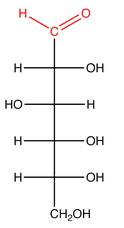 Share
Reducing sugars 3
Recall what a reducing sugar is.
A reducing sugar is one that has the potential to reduce other compounds? 	
What do you understand by the term reduce? 
OIL RIG 
Opposite of oxidation
We can see that in this molecule the aldehyde group has picked up another oxygen atom. 
What functional group is it now? 
We can use this property to change other chemicals.
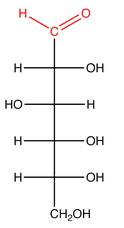 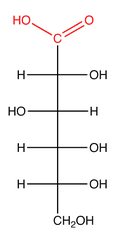 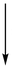 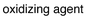 Testing for reducing sugars
Understand and carry out the tests for starch and reducing sugars.
When we test for reducing sugars we use this property. 
The reducing sugar is able to reduce compounds such copper (II) sulphate to copper (I) oxide in reagents such as benedicts. 
The copper has LOST electrons (shown by (II) to (I)) and therefore been REDUCED – OIL RIG. 
When this happens to copper (II) ions they change colour. 
If we continue to reduce copper ions, by having a large amount of reducing sugar present, we can change the colour of the final solution therefore we can use the test to identify how much reducing sugar is present in a sample.
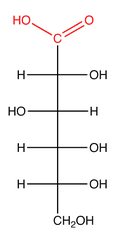 Practical Activity 19
Understand and carry out the tests for starch and reducing sugars. 
Know the positive result for each test.
Complete the practical to identify the positive results for testing for starch and reducing sugars. 
NOTE
Instruction 3: you will NOT test a variety of tissues for starch. 
Instruction 6: you will NOT test a range of plant tissues for reducing sugars. 
Ensure that you stick in the practical instructions and make a note of the positive tests for both compounds.
Practical Activity 20
Understand and carry out the test for non-reducing sugars. 
Know the positive result for non reducing sugars
Complete the practical activity to identify a positive result f or a non reducing sugar. 

Complete the analysis questions from both practicals. 
Finish for homework if necessary. 
Next lesson you will self assess.